Mobile Ministry Forum 2011
Training In Remote Areas
Questions For Remote Training
Do They Actually Need “This Stuff”?
How To Create Ease of Distribution, Replication & Multiplication?
What Is The Cost Per Gigabyte of Downloading?
Will It Survive? - Ruggedization, Power Issues,  Physical Security
How Do We  Go Viral? Distribute to Community Gatekeepers, “Nodes” and Multi-Cultural / Multi-Lingual Individuals of Influence.
How Do We Attain Deep Knowledge of the On-Ground Technology and How It Is Used  / Perceived Within That  Culture?
What Are The Prevailing Learning Modes? -  Group/Individual;  Oral/Literate; etc.
4 Things They All Need..
Theory / Information
Examples of Best Practice (Relevant To Their Worldview)
Step-by-Step “How To” Instructions
 Connections to Expertise, Funding etc
The Mobile Bible College
SDHC cards: 8Gb will hold up to 500+ hours of reasonable quality audio
  30 hrs lecturing = one bible college subject (with some class discussion of the material)
So therefore 500 hrs = 16 subjects = 4 semesters of 4 subjects = 2 year course on a  fingernail-sized chip
Curriculum on an SDHC card
A mobile phone +  speakers
Does not need reliable electricity 
Does not require Internet access
Portable, secure and looks normal
Can train up to 25 people
Useful for house churches
Works with most types of phones
Mobile Evangelism Kiosks
Model A) Physical kiosk with SD card duplication capabilities
Model B) A 2TB HDD loaded with content plus a PlugPC and wireless router so gospel can be downloaded directly to phones. Highly mobile, does not require an Internet connection, can even be used on buses etc.
Audio bibles in numerous languages as well as key teaching materials - http://www.kioskevangelism.com/ 
Being developed by Stephen Keel in Virginia with assistance from Lightsys, MAF-LT, ICCM, GRN, and Cybermissions
Asterix VOIP Server
Takes advantage that inbound calls are free in most countries of interest
Person sends a text or very brief phone call to a number which is that of an Asterix VOIP server. The VOIP server then immediately rings them back.
The person then uses a menu on the Asterix server to select the teaching that they want to hear e.g. Press 1 for Ephesians, press 2 for Homiletics , 3 for Romans etc. 
The server can even give quizzes: “press 1 for answer A” etc..
Pioneered by Brad Rhoads from MAF-LT
Good for oral learners as minimal literacy is required.
The provider of the course bears all the VOIP costs.
About Cybermissions
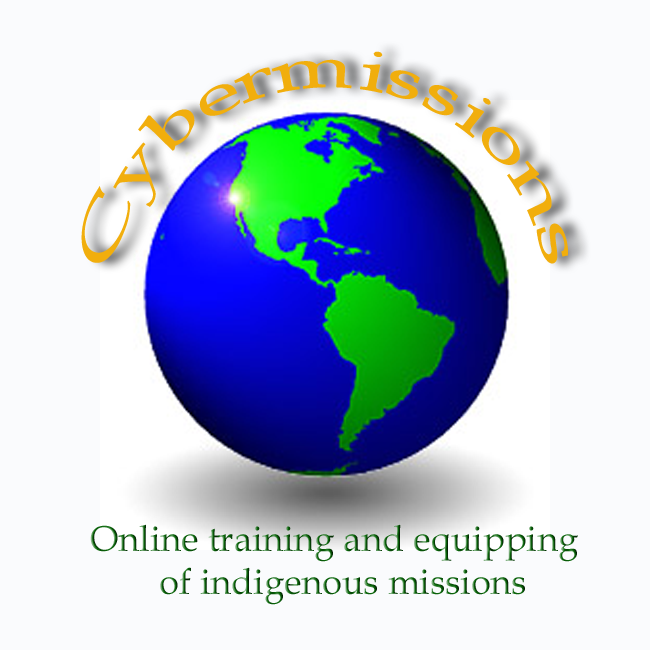 www.globalchristians.org
www.cybermissions.org
John Edmiston (CEO)
Based in Carson CA
Focused on delivering online training in developing world contexts.
johned@aibi.ph   
+1-310-549-6791
These slides will be available online at:  www.cybermissions.org/articles/